HTML+ CSS PRINCIPLES
Getting started with web design the right way
HTML : a brief history
❶1960s : ARPANET is developed... It is the first “packet-switching” network using TCP/IP protocol and is a precursor to World Wide Web.
http://en.wikipedia.org/wiki/ARPANET
HTML : a brief history
❷HTML language is invented in early 1980s

http://www.w3.org/History.html
HTML : a brief history
❸In the 1980s desktop computing also became a much more common tool for businesses and consumers.
HTML : a brief history
❹1989-90 the “World Wide Web” is developed by Tim Berners-Lee along with the first visual web browser…
http://www.w3.org/History/1989/proposal.html
The idea:
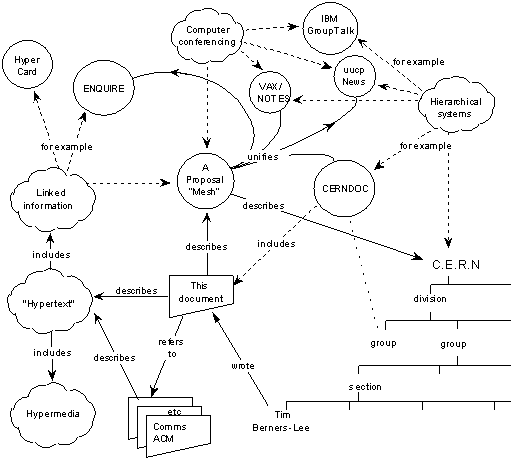 The browser:
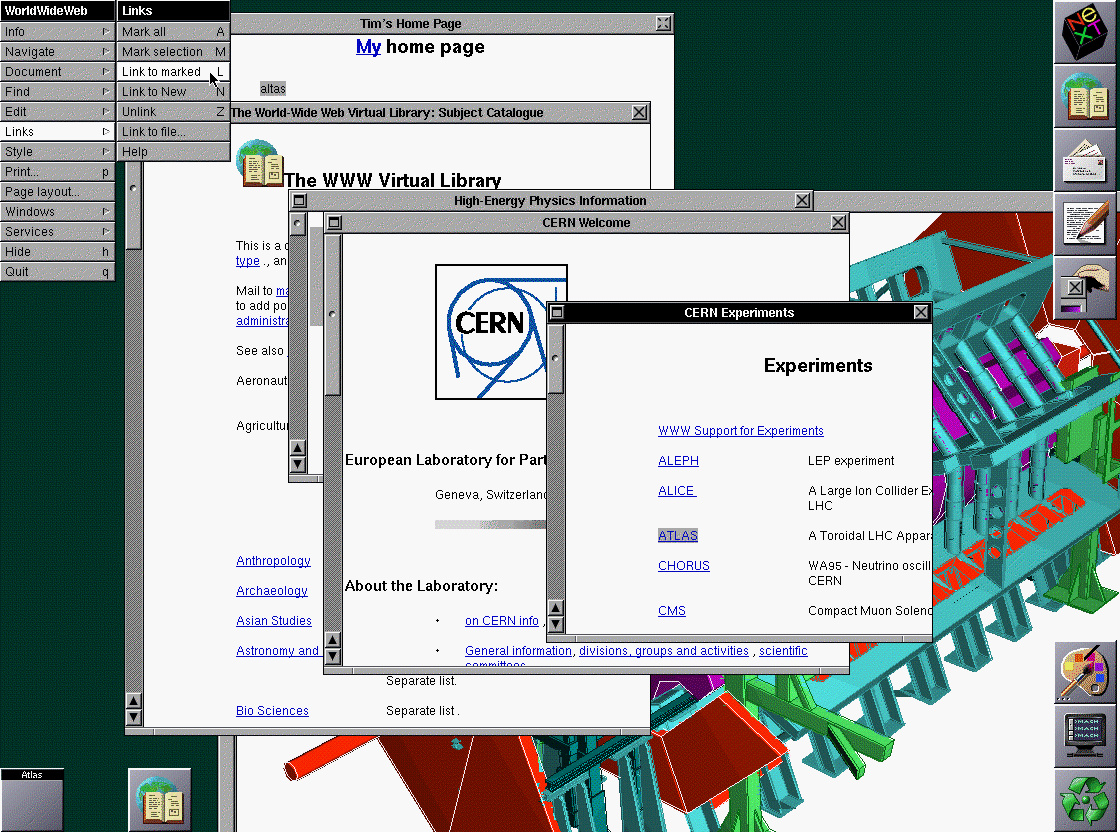 HTML : a brief history
❺More users + new addition of commercial uses created more complexities and greater need for standards.
HTML : a brief history
➅2002: XHTML was developed for use with stricter standards and a more flexible framework to incorporate XML data files.
HTML : a brief history
➆Then this started happening:
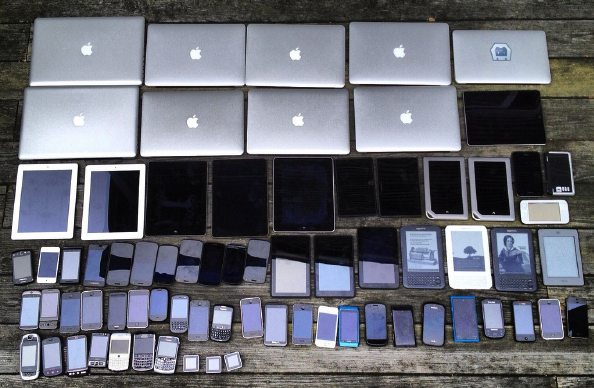 HTML : a brief history
➇2008: HTML5 is introduced. It moves away from xml but offers database integration, semantic markup, javascript integration, and and better video capabilities.
HTML
Hypertext Markup Language
Current version of HTML is HTML5. Prior to HTML5 the standard was XHTML, which was the first to offer strict semantic markup and a focus on separating “presentation from structure.”
What HTML looks like
display view  vs. code view
HTML > display
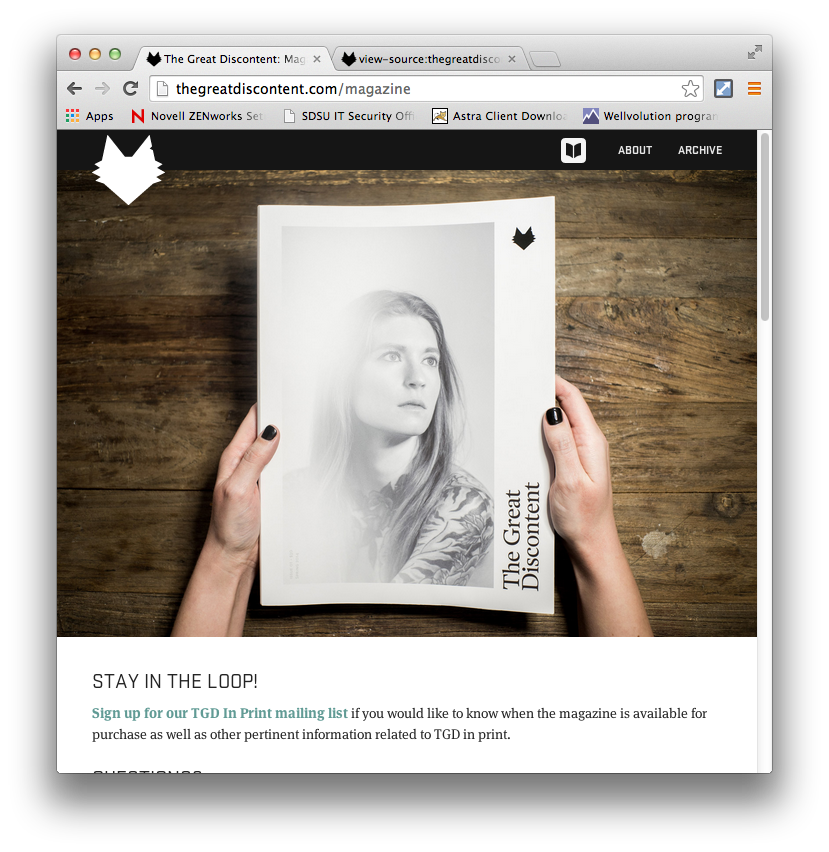 Here’s what we 
see as a viewing
audience:
HTML > code
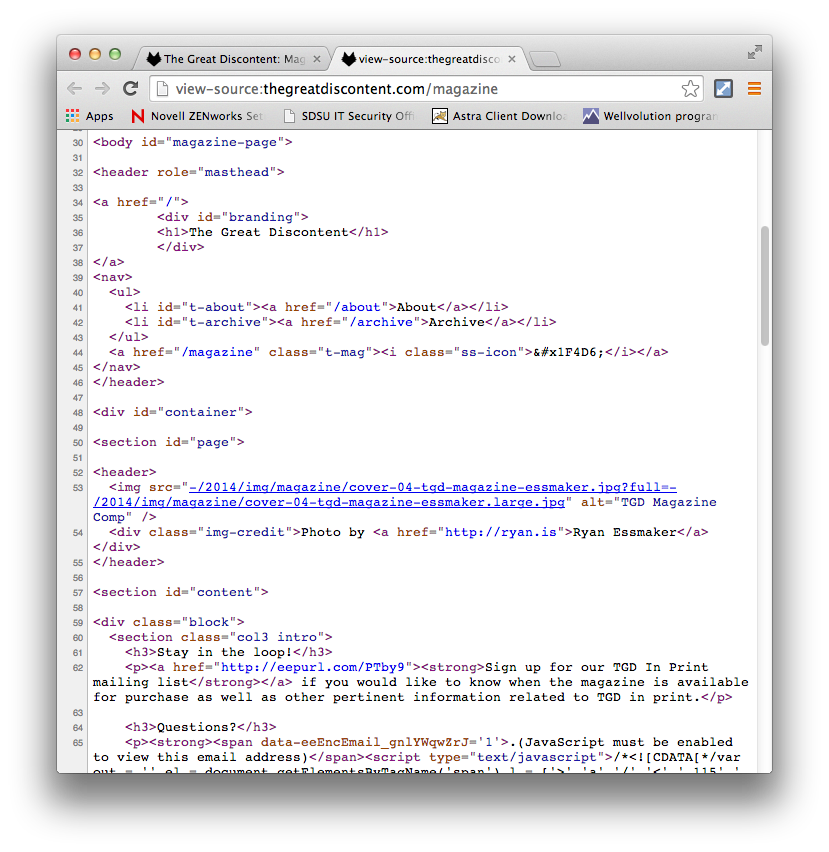 Here’s what we 
do as web 
designers and 
developers:
HTML > where to start
HTML is based on the use of TAGs.

TAGs are the beginnings and endings of element declarations. They tell the browser how to process the given data.
HTML > how to start
The basic anatomy of a TAG:

<tagname>Blah blah blah</tagname>

(BTW, this is a dummy, not-real example)
HTML > how to start
It could also look like this:

<tagname>
	Blah blah blah
</tagname>

(Still not-real)
HTML > how to start
It could also look like this:

<tagname>
	Blah blah blah
</tagname>

Almost all tags have an opening AND closing tag. The only difference is that the closing tag starts with a “/” forward-slash.
HTML > tag examples
<p>This is where you type the paragraph text you want to show up on the screen.</p>

(This is a real example of a “paragragh” tag)
HTML > tag examples
<h1>I’m the most important heading</h1>
<h2>I’m important heading level #2</h2>
…
<h6>Headings go down to a level #6</h6>


(These are real examples of “heading level” tags.)
HTML > tag examples
<ul>	<li>List item one goes here</li>
	<li>List item two goes here</li></ul>

(These are real examples of “unorded list” and “list item” tags.)
HTML > tag examples
…and the TAG list goes on:
HTML > tag examples
A TAGcan also be referred to as an
ELEMENT. Here is a GREAT resource list of HTML5 elements with explanations of each one is used:

https://developer.mozilla.org/en-US/docs/Web/Guide/HTML/HTML5/HTML5_element_list
HTML > attributes
A TAGcan also have ATTRIBUTES:

<a href=“http://gmail.com”>Go to GMAIL</a>
HTML > attributes
ATTRIBUTES are information within the tag, defining the tag. Different tags have different attribute options.

<a href=“http://gmail.com”>Go to GMAIL</a>
HTML > values
AVALUE is what pinpoints the ATTRIBUTE to more specific information. 

<a href=“http://gmail.com”>Go to GMAIL</a>
HTML > tag, attribute, value
In this example below, we have an <a> tag, which is an “anchor” link. But we need to know where the link will go, so we give it an attribute, “href”, which stands for hyper-reference. And that href will take us to the value of “http://gmail.com” when clicked. What the viewer sees as a clickable link is  inside the <a></a> tags, “Go to GMAIL”.

<a href=“http://gmail.com”>Go to GMAIL</a>
HTML > nesting tags
To make pages, we have to “nest” TAGs:
<article>
	<header>
		<h1>How Cells Multiply</h1>
	</header>
	<p>Our cells are amazing. They really can 		multiply…</p>
</article>
HTML > nesting tags
…and nest them properly:
<p>
	<a href=“contact.html”>Contact Us</a>
</p>


<p>
	<a href=“contact.html”>Contact Us</p>
</a>
✓
X
SPEAKING OF WHICH…
Let’s look at the basic, required parts of any HTML page….
Minimum HTML5 requirements
<!DOCTYPE html>
<html>
	<head>
		<title>Title goes here</title>
	</head>

	<body>
	</body>
</html>
What is <!DOCTYPE>  ???
<!DOCTYPE html>
<html>
	<head>
		<title>Title goes here</title>
	</head>

	<body>
	</body>
</html>
What is <!DOCTYPE>  ???
<!DOCTYPE html>

The “doctype” announces to a browser which version of HTML it is using. This helps the browser know what to expect and how to behave.

Without a “doctype”, browsers go into “quirks mode” and can interpret code unpredictably.
The <html> tag
<!DOCTYPE html>
<html>
	<head>
		<title>Title goes here</title>
	</head>

	<body>
	</body>
</html>
The <html> tag
<html>…</html>

The “html” tag represents the root of an HTML or XHTML document. All other elements (except “doctype”) must be descendants of this element.
The <head> tag
<!DOCTYPE html>
<html>
	<head>
		<title>Title goes here</title>
	</head>

	<body>
	</body>
</html>
The <head> tag
<head><title>…</title></head>

The “head” tag contains a collection of metadata about the document, including links to, or definitions of, scripts and style sheets. At a minimum, it MUST contain a “title” tag.
The <title> tag
<!DOCTYPE html>
<html>
	<head>
		<title>Title goes here</title>
	</head>

	<body>
	</body>
</html>
The <title> tag
<title>Title goes here</title>

Defines the title of the document, shown in a browser's title bar or on the page's tab. 
It can only contain text. Nested HTML tags will not be interpreted.
Finally, the <body> tag
<!DOCTYPE html>
<html>
	<head>
		<title>Title goes here</title>
	</head>

	<body>
	</body>
</html>
Finally, the <body> tag
<body>…</body>

Contains the content of an HTML document that is visually displayed in the browser’s viewport/window. 

There is only one <body> element in a document.
A technical recap
<!DOCTYPE html>
	<html>
		<head>
			<title>Title goes here</title>
		</head>

		<body>
		</body>
	</html>
A metaphorical recap
HTML tags are fairly intuitive. An easy way to remember the basic parts is to humanize a page:

Doctype = laws governing behavior
<html> = the whole person
<head> = the brain that gathers information
<title> = name / identity a person calls one’s self
<body> = the physical representation and 			behaviors of the person
SPEAKING OF INTUITIVE…
Let’s talk about “SEMANTIC” html markup.
Semantic
adjective \si-ˈman-tik\

: of or relating to the meanings of words and phrases
Semantic tags in HTML
HTML tags are imbued with meaning.
They should not be arbitrarily assigned.
They have meaning outside of visual representation.
Visually impaired people can still understand the meaning of sections in a page with semantic markup.
Search engines can too.
A “semantic” case study
Imagine that you are reading a newspaper but there are no headings, no margins, no indents, no bold, no italics, no paragraph separations, etc.

IT’S JUST TEXT…
A “semantic” case study
LIKE THIS:
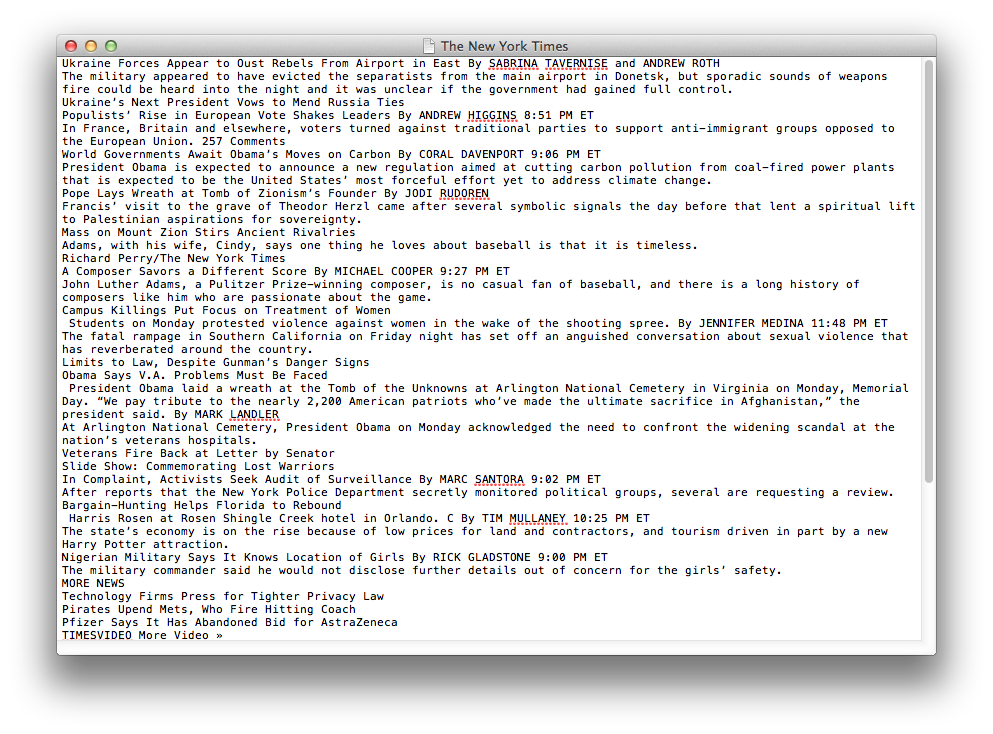 A “semantic” case study
Without meaningful hierarchy, no one would want to read through that page because it would be a laborious experience.

That is how search engines and blind people experience pages with poor semantic markup.
A “semantic” case study
SAME SITE, BUT BETTER EXPERIENCE:
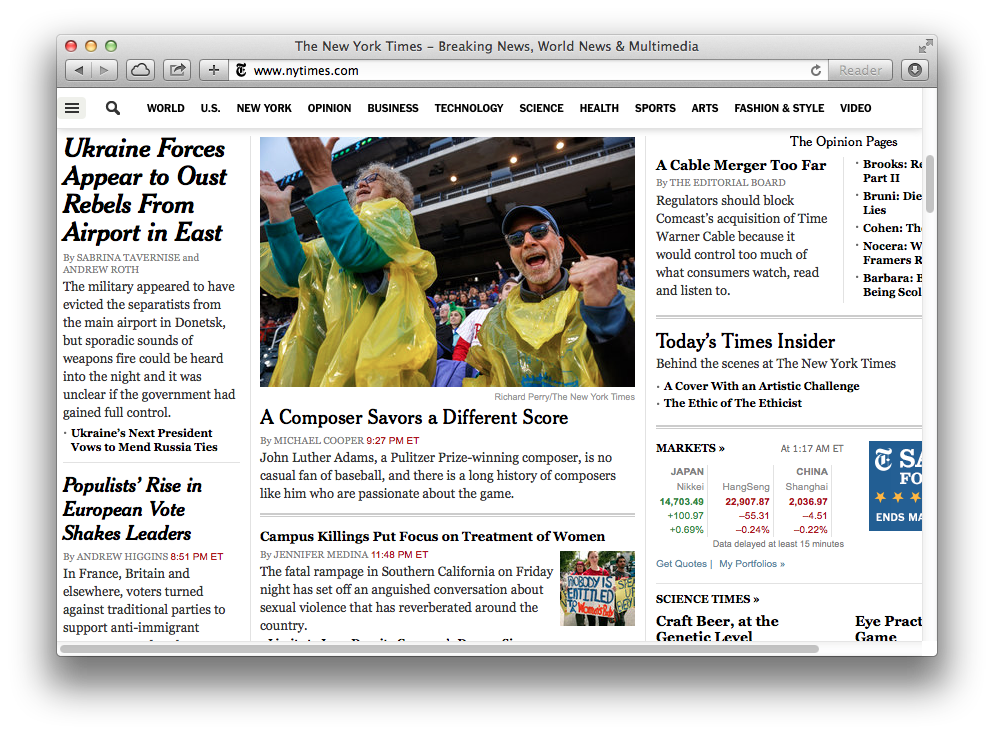 An argument for semantics
This brings us to the importance of STRUCTURE 
vs. 
PRESENTATION
Structure vs. Presentation
The STRUCTURE of an HTML document should be a well-crafted page that can be understood semantically by search engines and assistive devices like screen readers (aids for the blind).
Structure vs. Presentation
Additionally, STRUCTURE also incorporates the actual CONTENT of the document (e.g. headings, article text, links, pictures, video, etc).
Structure vs. Presentation
The PRESENTATION half of the coin uses VISUAL STYLING to communicate the semantics to people not using screen readers. 
This is accomplished by pairing CSS with the structure.
Structure vs. Presentation
To make a point about STRUCTURE vs. PRESENTATION, let’s revisit the page with no semantic markup or structure at all:
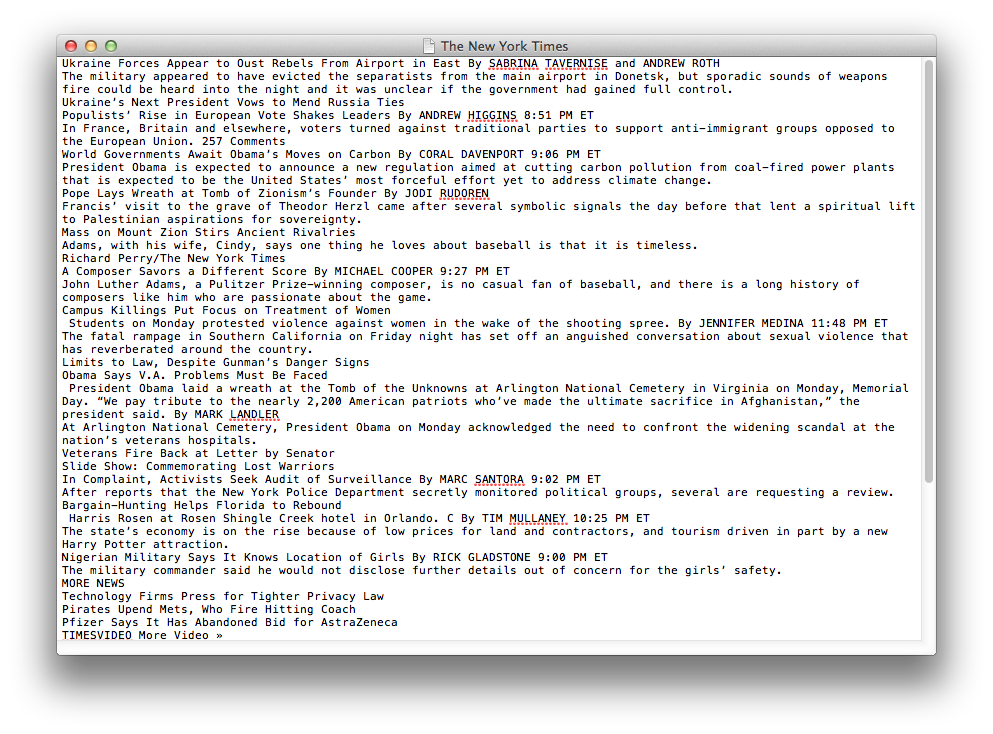 Structure vs. Presentation
By simply adding semantic markup STRUCTURE we can have a meaningful page readable by search engines, screen readers, and even people:
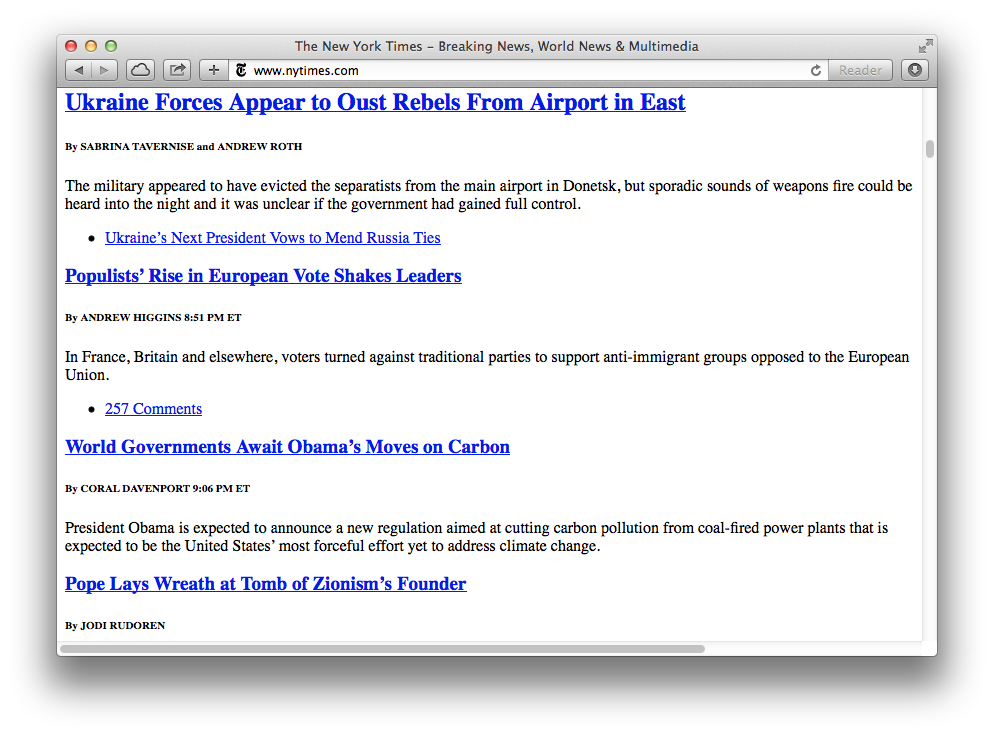 Structure vs. Presentation
Now let’s add CSS styling to it for better visual PRESENTATION:
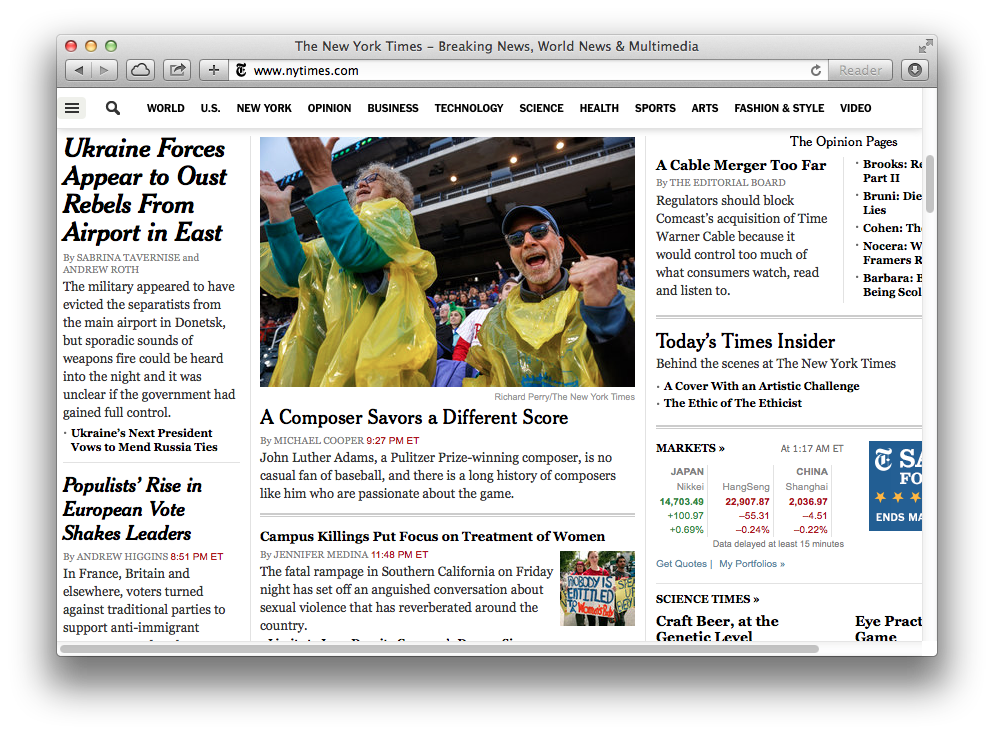 Structure vs. Presentation
So, you might ask:
Is there ever a time to use non-semantic tags?

SURE.
<div><span>
The only two generic html tags that have no semantic meaning at all.
<div> and <span>
There are occasions when you need to use generic tags for PRESENTATION purposes and really don’t want a tag container to have any special meaning.

That is when you use either <div> or <span>.
What’s the difference between the two?
<div>
A “block-level” container tag.
“Block-level” elements take up the entire width of a line unless otherwise specified in the CSS.

<span>
An “inline” container tag.
“Inline” elements take up only as much space as necessary and can sit side-by-side with other “inline” elements within a line.
<div> “block” example
<div>div example 1</div>
<div>div example 2</div>
div example 1
div example 2
<span> “inline” example
<span>span example 1</span>
<span>span example 2</span>
span example 1
span example 2